Семья
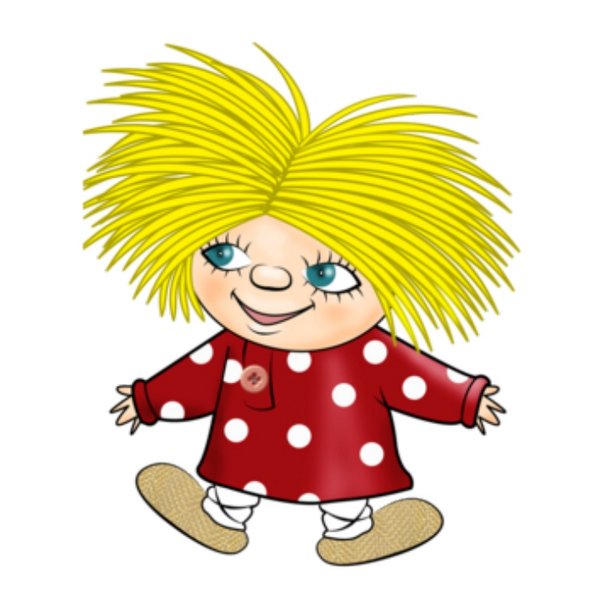 Отгадай
Излучает она свет,
От улыбки ямочка…
Никого дороже нет,
Чем родная…
Мамочка
Добрый, сильный, ловкий, смелый.
Жду ответа я, ребята,
Молодцы! Конечно…
Это папа
Всё хозяйство: лебеда,
Да хохлатка Рябушка,
Но ватрушками всегда
Нас накормит…
Бабушка
Мочит в тёплом молоке
Он кусочек хлебушка,
Ходит с палочкой в руке
Наш любимый…
Дедушка
Я у мамы не один,У неё ещё есть сын,Рядом с ним я маловат,Для меня он — старший…
Брат
Кто любит и меня, и братца,Но больше любит наряжаться? —Очень модная девчонка —Моя средняя …
Сестрёнка
Спасибо за внимание!